Unit 6 Grammar
What day it was yesterday?
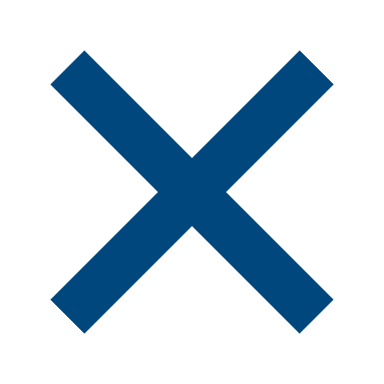 Yesterday
It was Wednesday.
What’s the difference?
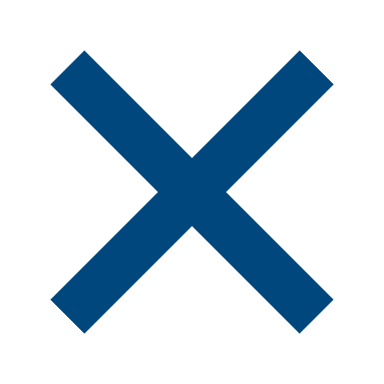 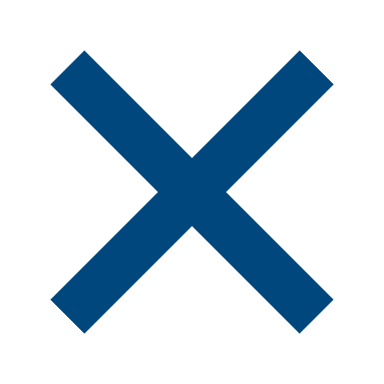 Today
Yesterday
It was Wednesday
It is  Thursday
Simple past
be
Did
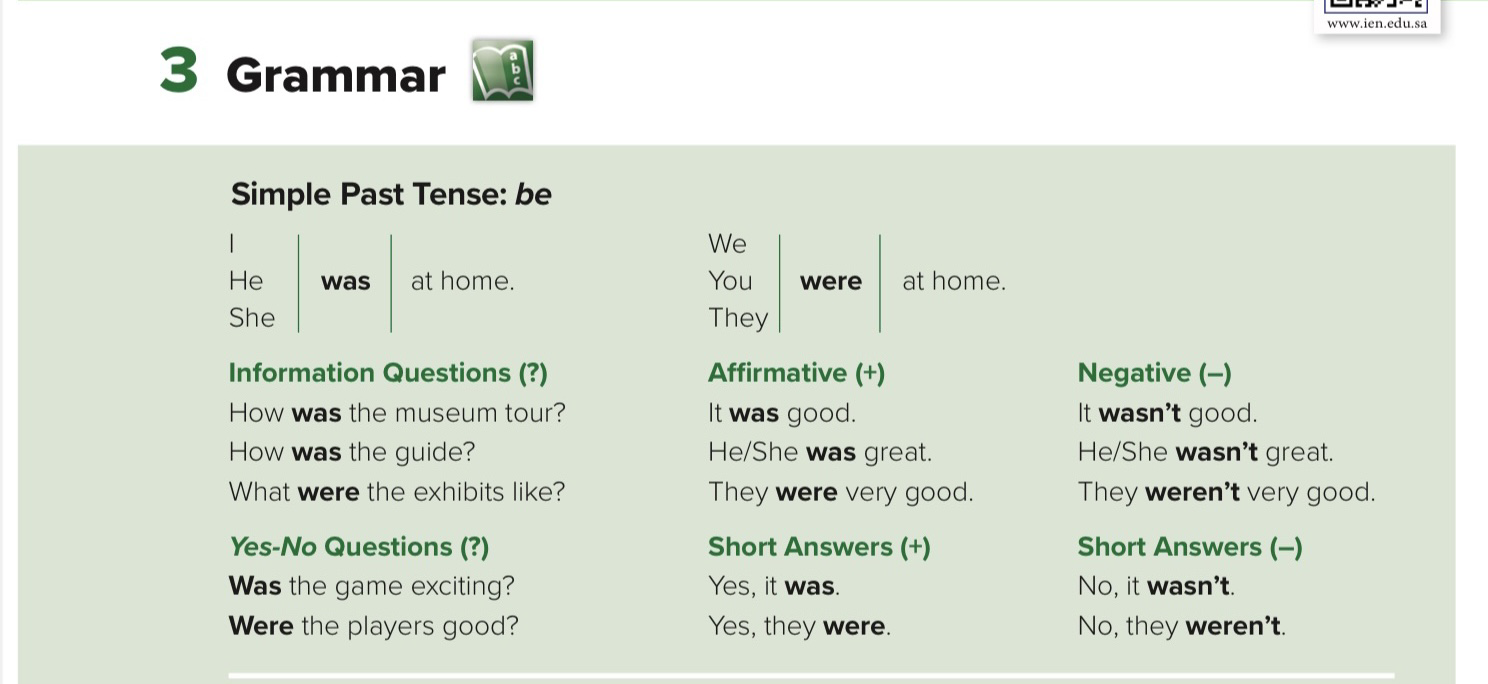 P . 50
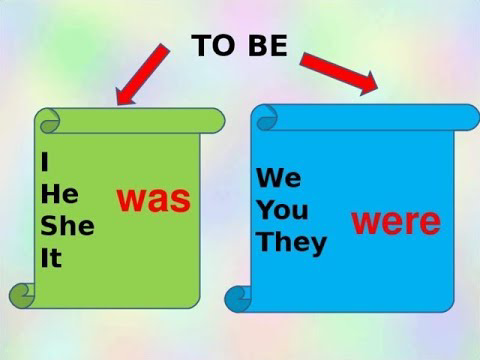 She is a teacher
She was a teacher
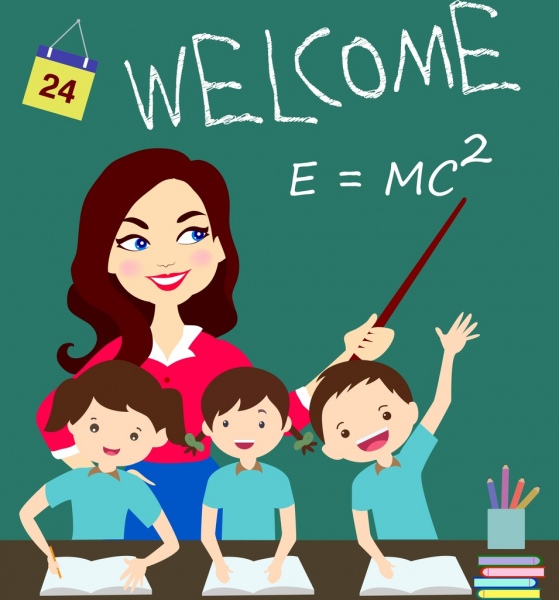 Change into the past simple
I am at home
I was at home
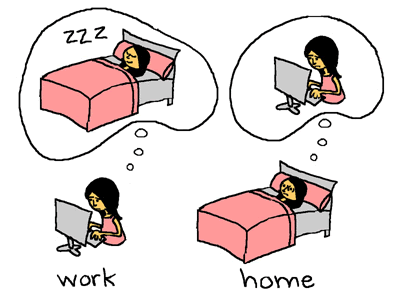 Change into the past simple
They are very good
They were very good
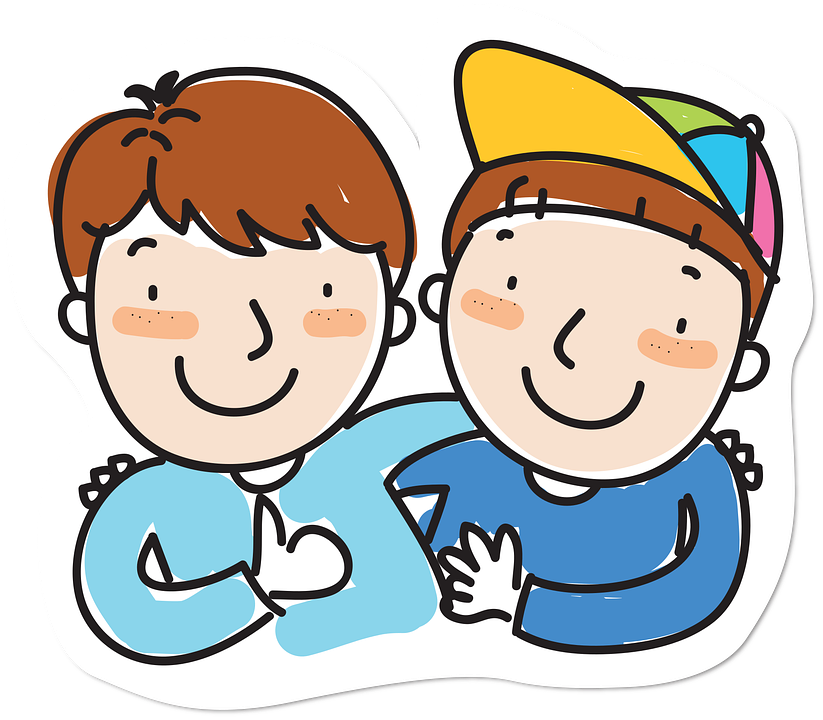 Change into the past simple
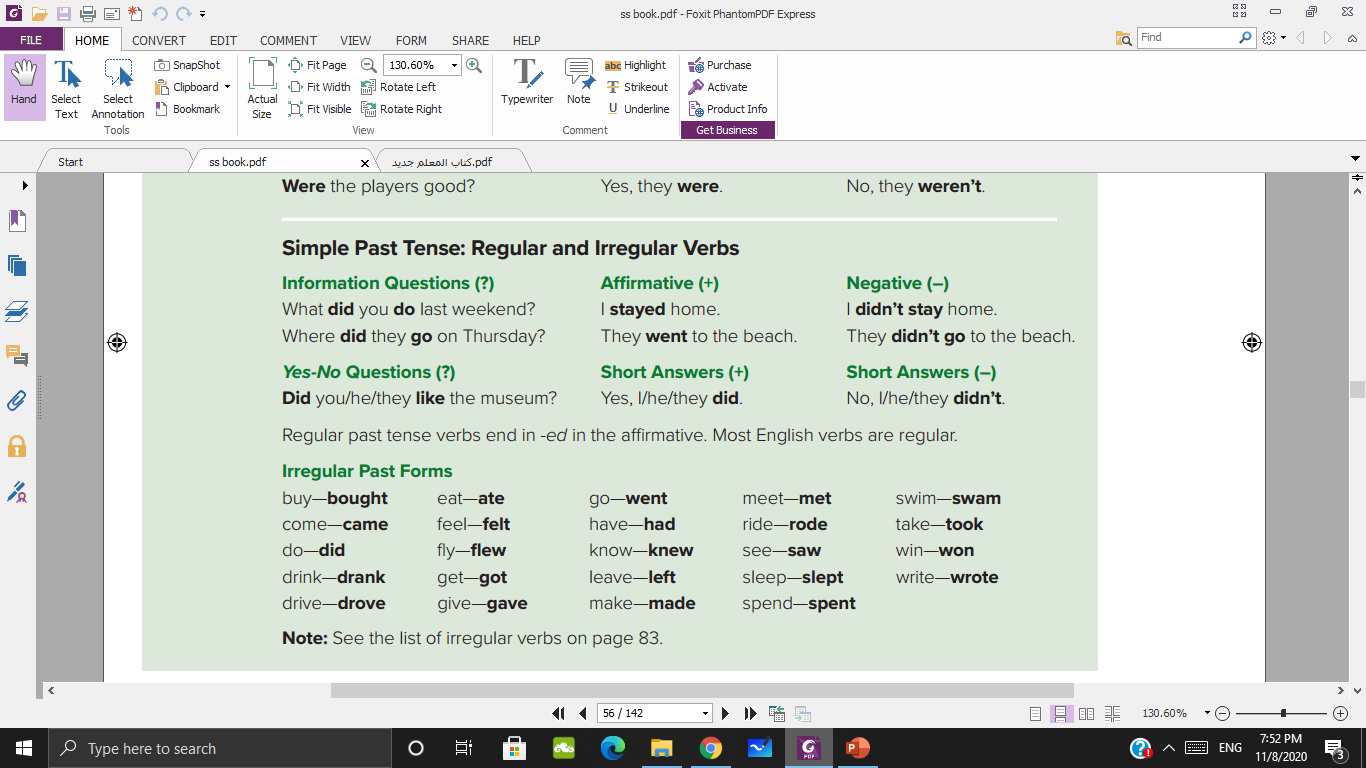 I watch TV
I watched TV
He plays football
He played football
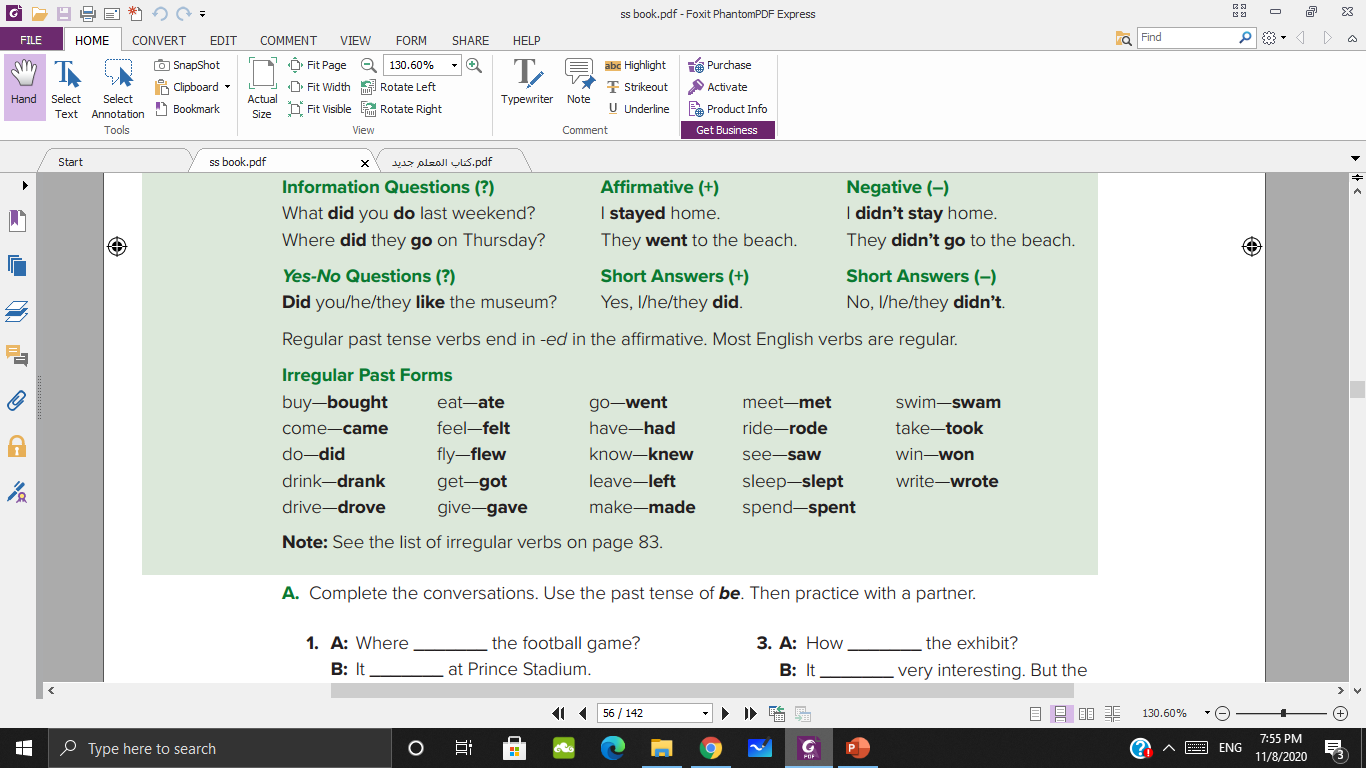 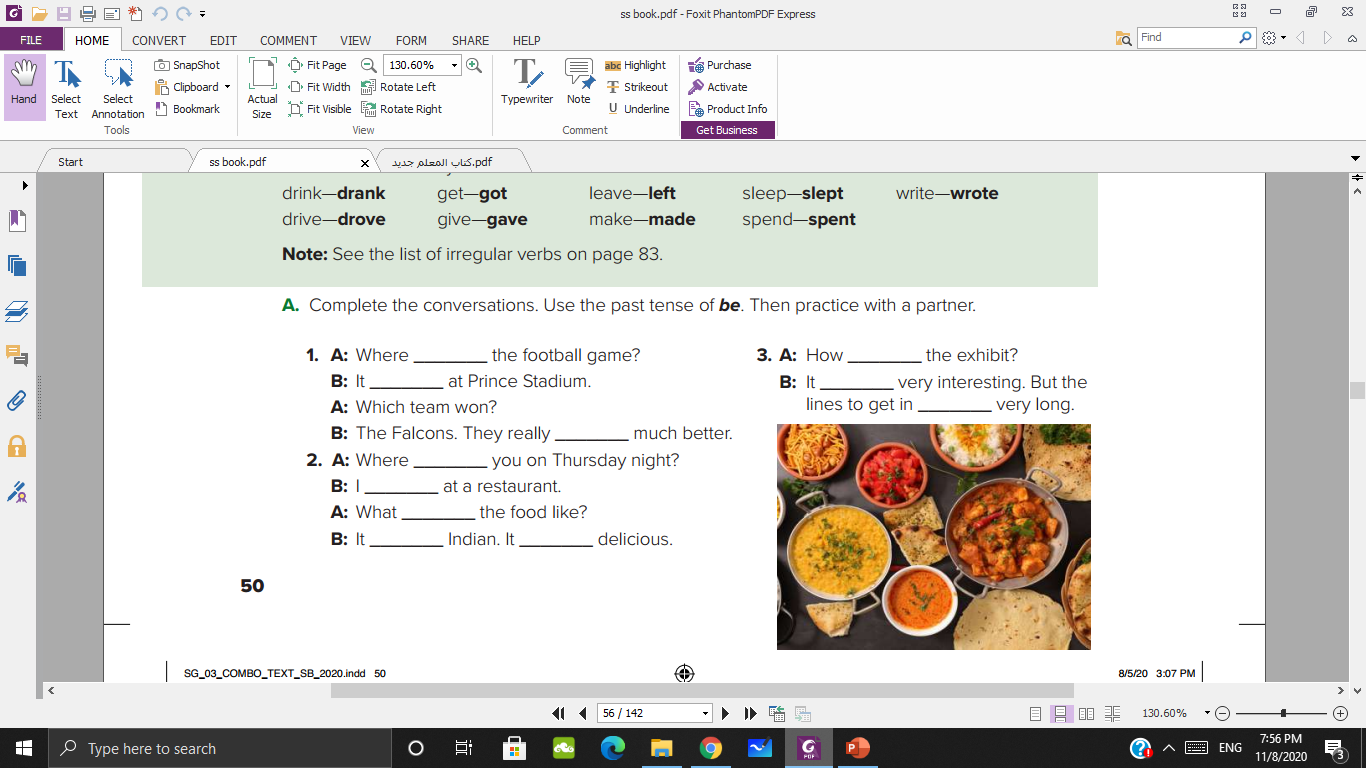 was
was
was
was
were
were
were
was
was
was
was
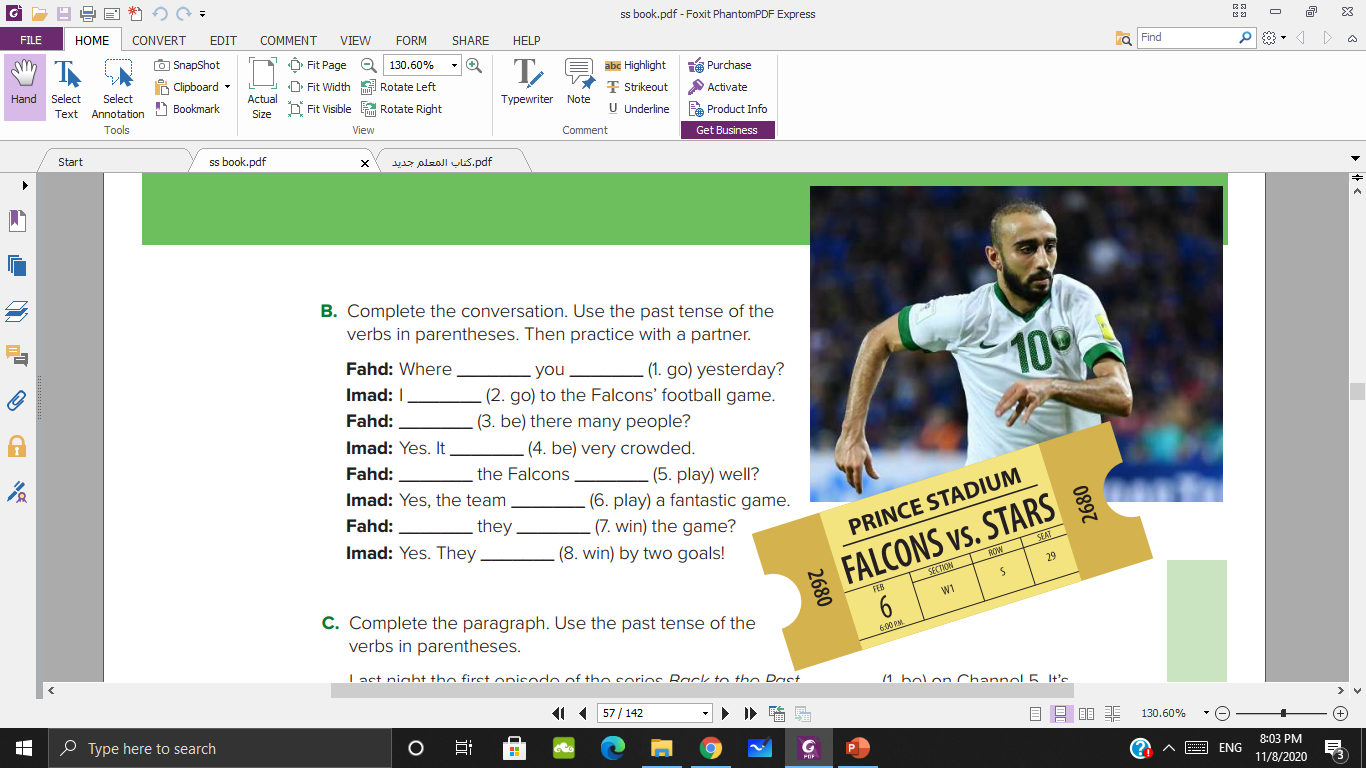 did
go
went
Were
was
Did
play
played
win
Did
won
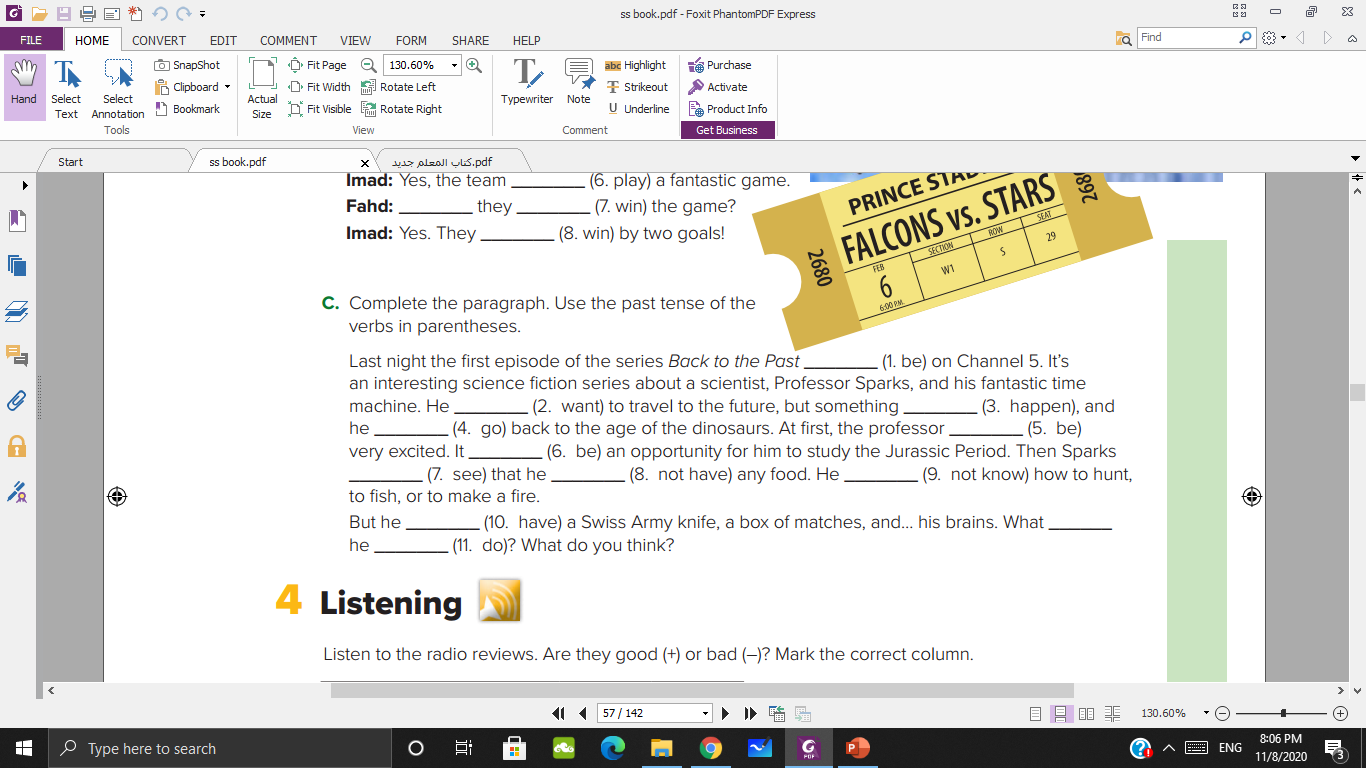 was
wanted
happened
went
was
was
didn’t have
didn’t know
saw
had
did
do
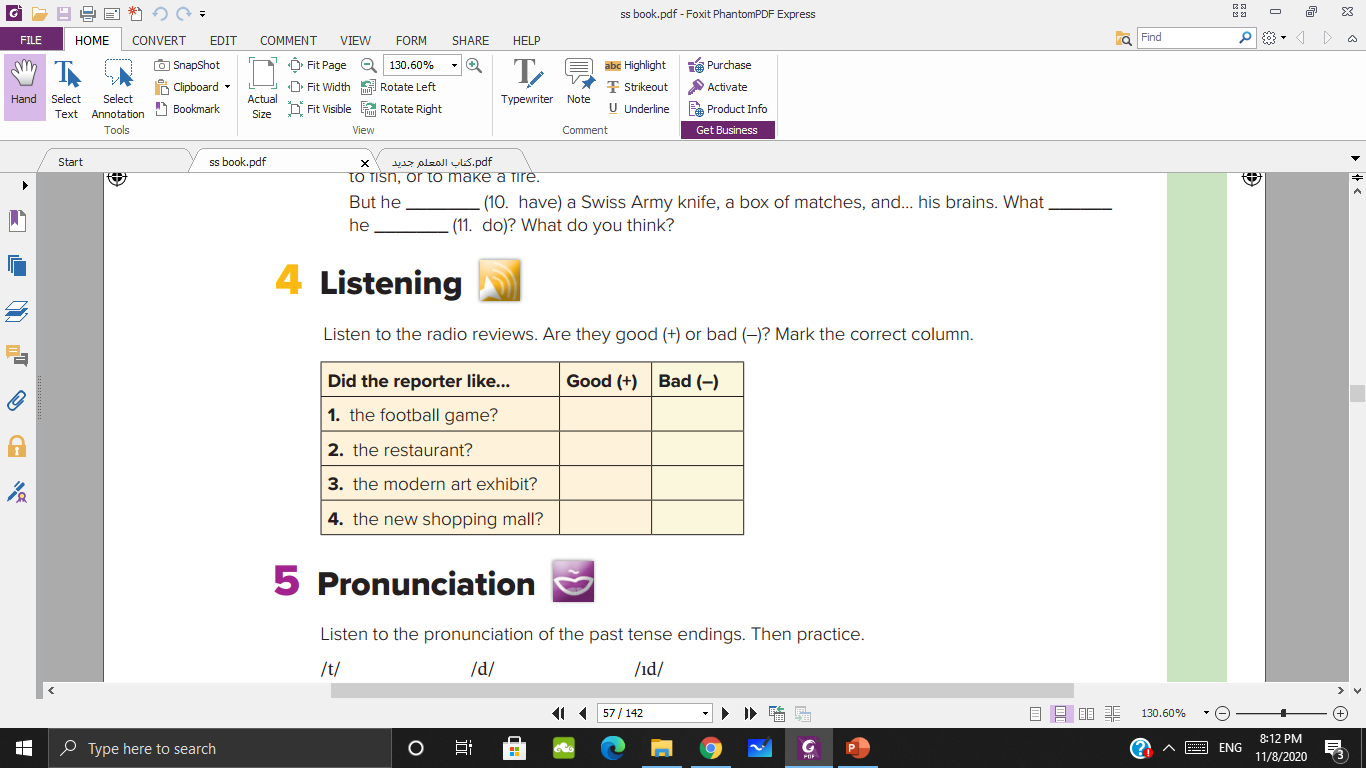 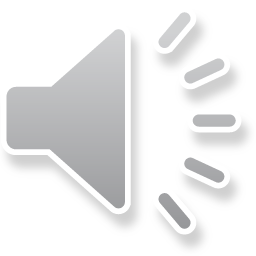 bad
bad
bad
good
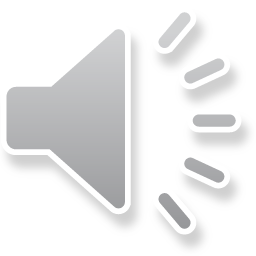 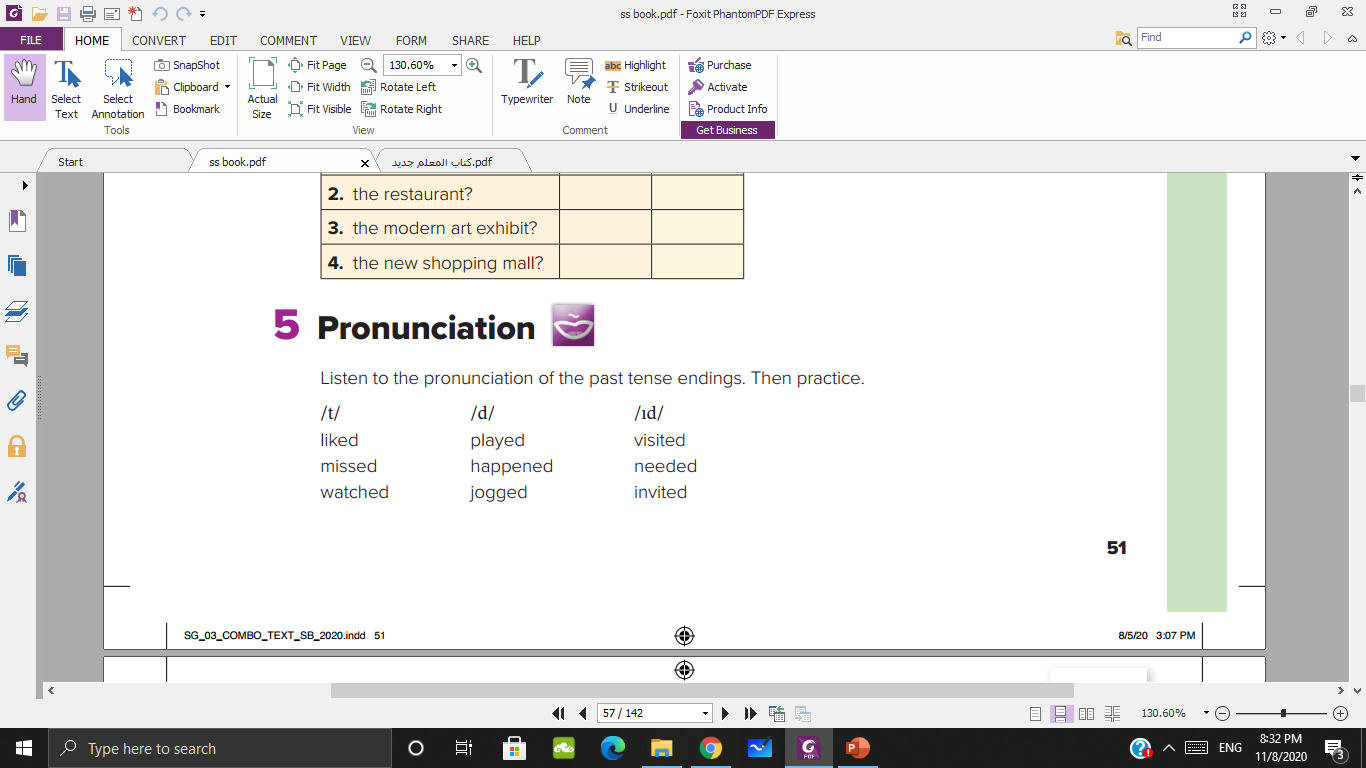 Homework p 112 ( C  )
Thank you